III. Łowcy słów Genetyka
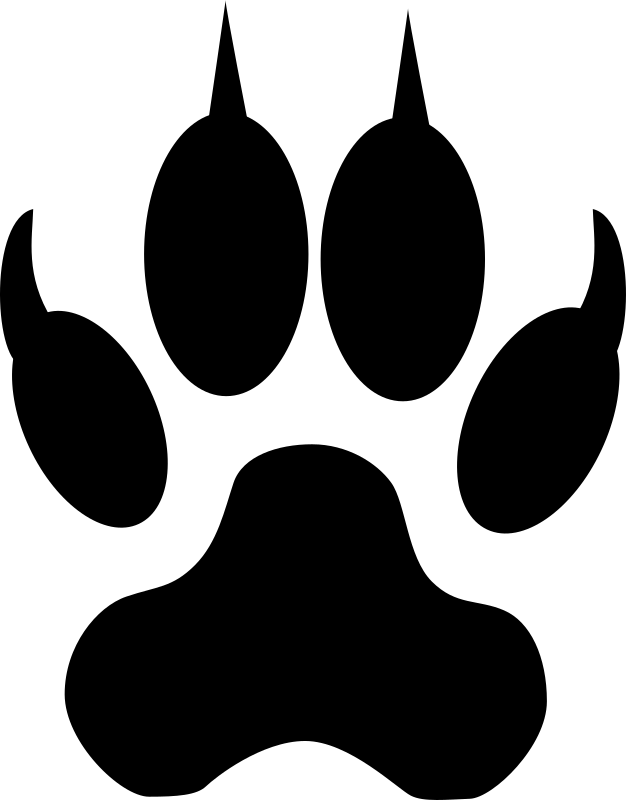 Poznanie naukowe
PROJEKT BADAWCZY
Przygotuj ankietę dla swojej grupy,  by zebrać dane od koleżanek i kolegów, a następnie przedstaw je na forum grupy.
PRZYKŁADOWE ZADANIE
Wybierz (zaznacz plusem) jeden kolor, który lubisz najbardziej.
biały 
żółty
pomarańczowy
różowy
czerwony
itd. 
Ile procent osób lubi dany kolor?